ISPARTA
SÜLEYMAN DEMİREL UNIVERSITY
&
MEVLANA Exchange Program
      
ISPARTA/ TÜRKİYE
       
     A University that inspires…
SULEYMAN DEMIREL UNIVERSITY
15 Faculties
2   Colleges
4 Vocational Schools
6  Graduate Schools
46 Research Centers
Nearly 41747 students and 1700 academic staff.
SDU was founded as a state university in 1992 and named after the nineth president of Turkey.
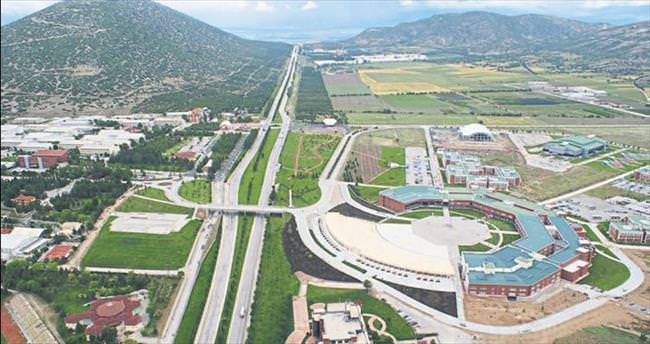 FACULTIES IN SDU
Faculty of Dentistry
Faculty of Art and Sciences
Faculty of Fine Arts
Faculty of Economics and Administrative Sciences
Faculty of Engineering 
Faculty of Architectures
Faculty of Education
Faculty of Divinity 
Faculty of Technical Education
Faculty of Medicine
Faculty of Health Sciences
Faculty of Law
Faculty of Communication
Faculty of Pharmacy
Faculty of Sport Sciences
ACCOMODATION IN SDU
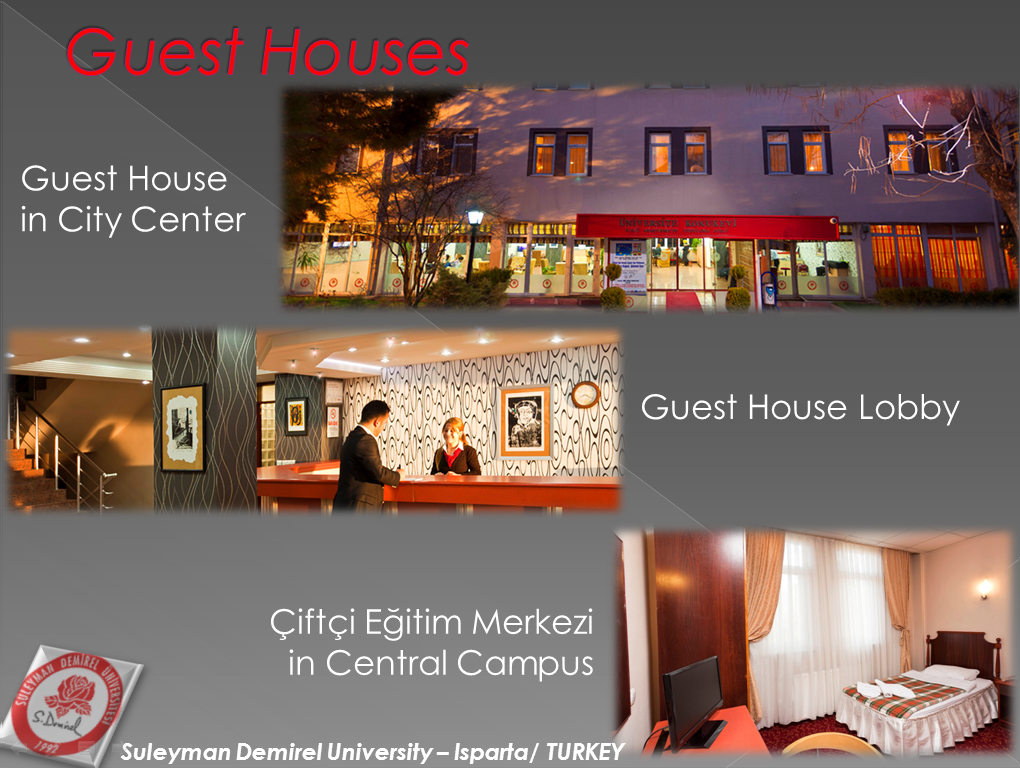 Incoming students can accomodate in private student apartments, Çiftçi Eğitim Merkezi in Central Campus or in private dormitory. 
Incoming academic staff can accomodate in University guest house located in University and city center.
Programme does not pay for the accomodation expenses.
WHO IS MEVLANA?
Mevlana does not discriminate between people as indicated in his verse “Come, come whoever you are.

UNESCO, due to the 800th anniversary of Mevlana’s birth, declared the year 2007 as Mevlana and Tolerance year. 

 Mevlana attributed great importance to “change” in his philosophy throughout his life

He is also the author of the important works like Masnavi, Divan-ı Kebir, Fihi Mafih, Mektubat and Mecalis-i Seba.
MEVLANA EXCHANGE PROGRAMME
Mevlana Exchange Programme is a programme which aims the exchange of students and academic staff between the Turkish Higher Education institutions and Higher Education institutions of other countries.
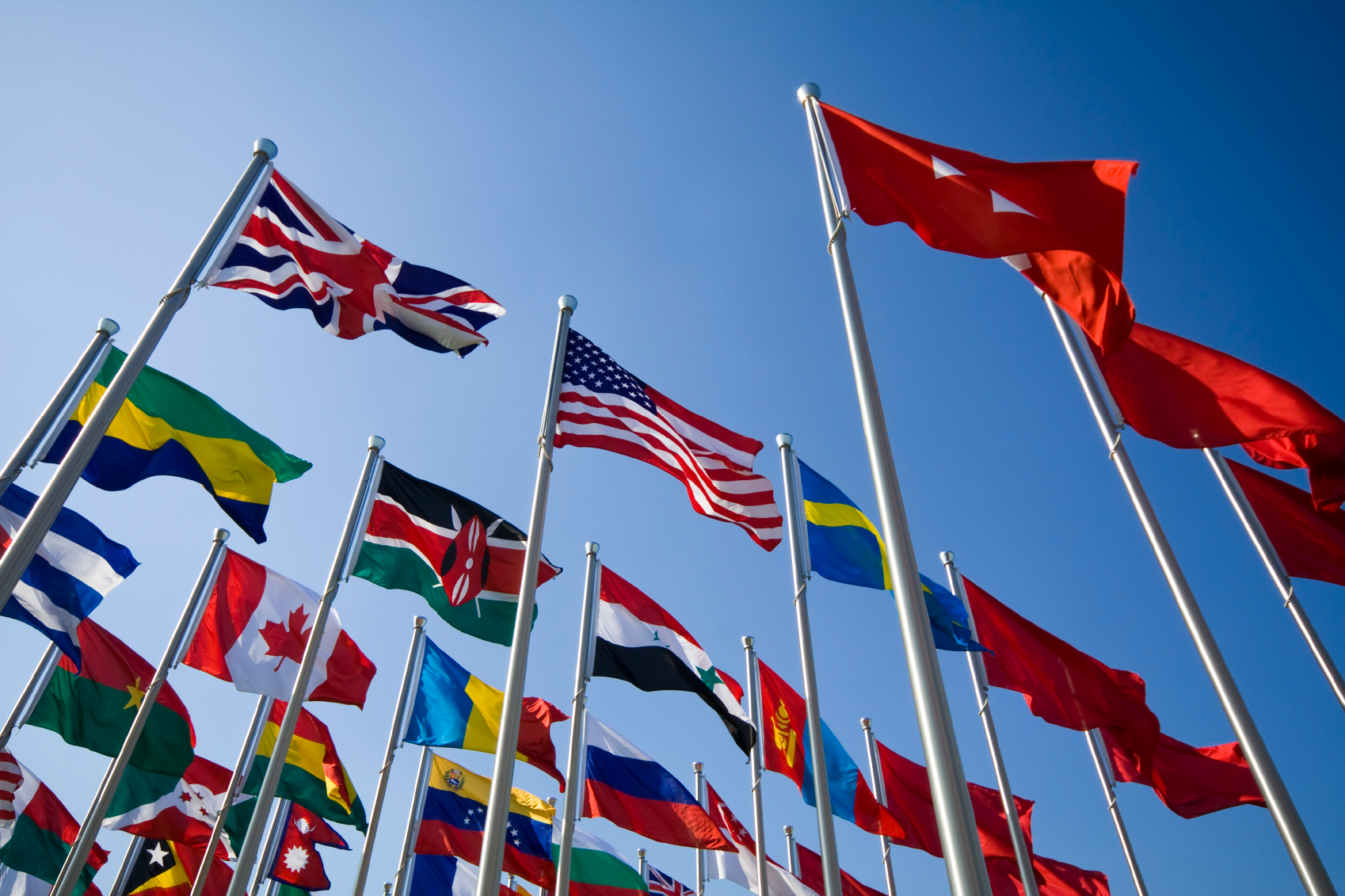 DIFFERENCE WITH OTHER 
              PROGRAMMES:
Offer the opportunity of studying or teaching in any University in the world.

 There isn’t any geographical boundaries.

 Opportunity of non-refundable grant.

Mevlana Exchange Programme includes 65 countries.

 The participants of Mevlana Exchange programme can also participate in other Exchange programmes.
MEVLANA EXCHANGE PROGRAMME BILATERAL     AGREEMENT
A valid  bilateral agreement is required for student and academic staff exchange.
The bilateral agreements is valid for five years.
The institutes can make an additional Protocol to indicate the responsibility of foreign universities. 
Suleyman Demirel University has 46 bilateral agreements with 18 different countries. 
Suleyman Demirel University has 727 incoming students and 427 incoming academic staff quota.
Suleyman Demirel University Mevlana Office and its  voluntary students help our incoming students and academic staff.
EXCHANGE OF STUDENTS
The students registered to the following programs of the universities which have bilateral agreement can benefit from Mevlana Exchange Programme 


 Vocational schools (2nd class)
 Bachelor’s degree (2nd, 3rd, 4th classes)
 Master, doctorate programme (after the first semester excluding the language or scientific preparation semesters)
Mevlana Değişim Programı Kurum Koordinatörlüğü
EXCHANGE OF STUDENTS
Turkish citizen students who study in foreign university unfortunately couldn’t apply to Mevlana Exchange programme.
Foreign students of Turkish universities couldn’t apply to universities in their countries. 
For the offered courses, please visit SDU International  Office or Mevlana websites.
CIRCUMSTANCES TO BE A MEVLANA            EXCHANGE STUDENT
Grade Point Average (GPA) Should Be At Least:
 
2.5/4.0 for the students  vocational schools and bachelor’s degree 

3.0/4.0 for the Ms and PhD students

The score of language of which the host institute use for teaching

Mevlana Exchange Score: : 0.5*Language Score + 0.5* GPA.
23.01.2019 THE COUNCIL OF HIGHER EDUCATION  EXECUTIVE COUNCIL DECISIONSIt has decided as follows in compliance with the specificied area as student (incoming / outgoing) and academic staff exchange with the countries listed below.
MEVLANA PARTNER UNIVERSITIES
1- Al Al-Bayt University (Jordan)
2- Universiti Sains Islam Malaysia 
3- Odlar Yurdu University (Azerbaijan)
4- Syiah Kuala University (Indonesia)
5- International Islamic University (Malaysia)
6- International University of Sarajevo (Bosnia-Herzegovina)
7- Ahmet Yesevi University (Kazakstan)
8- Osh State University (Kyrgyzstan)
MEVLANA PARTNER UNIVERSITIES
9- University of Selangor Malaysia
10- University of Putra Malaysia
11- Ibn Tofail University (Morocco)
12- Manas University (Kyrgyzstan)
13- Azerbaijan State Economic University
14- Institut Teknologi Sepuluh Nopember
15- Caucasus International University (Georgia)
16- L.N. Gumilyov Eurasian National University (Kazakstan)
17-Kazakh National Agrarian University
18- Nizhyn State University
19- Bukhara Medical Institute
20- Dongduk Women’s University
21- Manarat International University
22- Asian University of Bangladesh
23- Sousse University (Tunisia)
24- Tunis El Manar University (Tunisia)
25- Kairouan University (Tunisia)
26- Sfax University (Tunisia)
27- University of Sarajevo (Bosnia-Herzegovina)
28- Satbayev National Tecnical Research University (Kazakhstan)
29-Abay Kazakh National Pedagogical University(Kazakhstan)
30-Al-Farabi Kazakh State University (Kazakhstan)
31- Kazakh Leading Archutecture and Civil Engineering Academy(Kazakhstan)
32-Tirana University of Sport Sciences( Albania) 
33-Azerbaijan tourism and Management University(Azerbaijan)
34-China Nanjing University of Aeronautics and Astronautics
35- Indenosia Jakarta Islamic University
36- Airlangga University (Indenosia)
37-Abdelmalek Essadi University(Morocco)
38- Al-Quds University (Palestine)
39-Lobachevsky University(Russia)
40- Penza State University(Russia)
41-Ural Federal University (Russia)
42-Tunisia University(Tunusia)
43-Carthage University (Tunisia)
44-Ez-ZitounaUniversity(Tunisia)
45- National Aviation University ( Ukraine)
46- Al- Zaytoonah University( Jordan)
STUDENT DOCUMENTS
Candidate Students
Candidate Application Form
Transcript
Certificate of Language
            After The Confirmation
Application Form
Learning Agreement 
Letter of Acceptance
Arrival Form
Student Declaration
Information Form
            Before Leaving SDU
Student Final Report
Student Declaration of Attendance
Activity Report (for graduate students)

Documents are avilable here : http://mevlana.sdu.edu.tr/en/dokumanlar/student
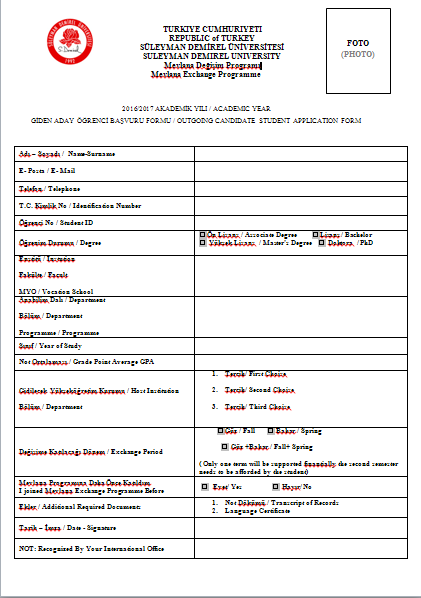 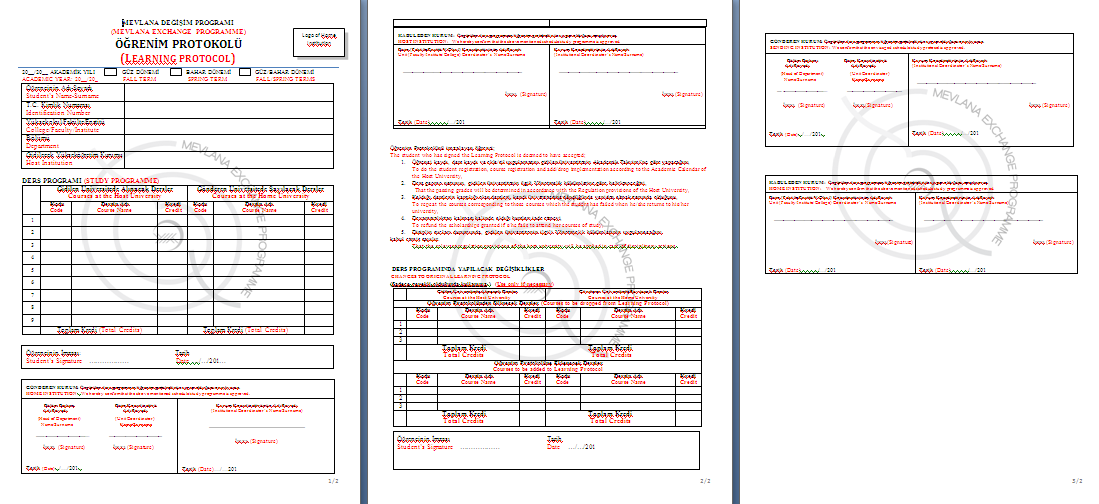 RESIDENT PERMIT
Incoming student should apply for his/her resident permit in a month after his/her arrival in Turkey.  

 Incoming students should bring their insurance documents with them. (The insurance should be valid in Turkey otherwise, they  will pay approx. 700 TL for a new  insurance.)
Documents Asked for Student Residence Permit
Online Application Form
Original copy and photocopy of the passport or travel document
Four Photos
Valid Health Insurance
Mevlana Student Certificate
Document showing your adress information
Residence Permit Card Fee Receipt
Income Statement
EDUCATIONAL EXPENCES
During the exchange mobility, the participant students must pay the required tuition fee to their home higher educational institute.


During the exchange mobility, the participant students don’t pay any tuition fee to the host university.
EXCHANGE OF ACADEMIC STAFF
Academic staff (professor, associate professor,  assistant professor, lecturer) can participate to Mevlana Exchange Programme.
 Research assistants could only participate to Mevlana Exchange Programme as a student not as an academic staff.
 Academic staff should  lecture at least 6 hours per a week.
Academic staff can participate Mevlana programme min. 14 days and max. 3 months.
DOCUMENTS FOR ACADEMIC STAFF
Candidate Academic Staff
Candidate Application form
CV, Annex 
Certificate of Language
            After The Confirmation
Academic Staff Mobility Programme
Letter of Acceptance
Academic Staff Declaration
Information Form
            Before Leaving SDU
Academic Staff Final Report
Academic Staff Declaration of Attendance
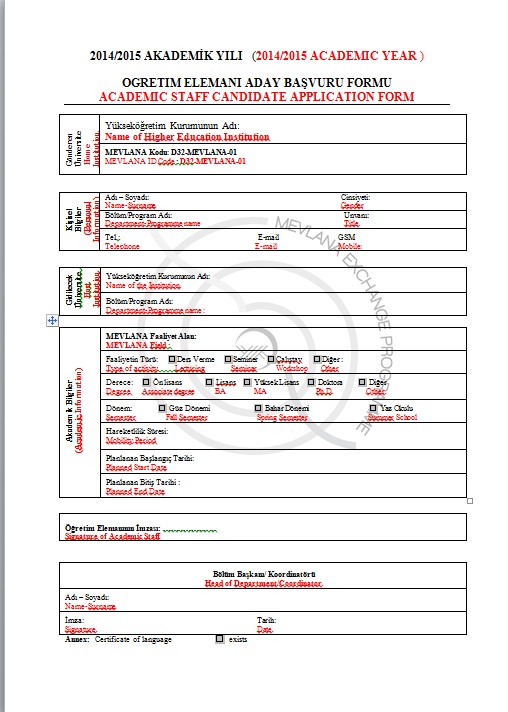 CV
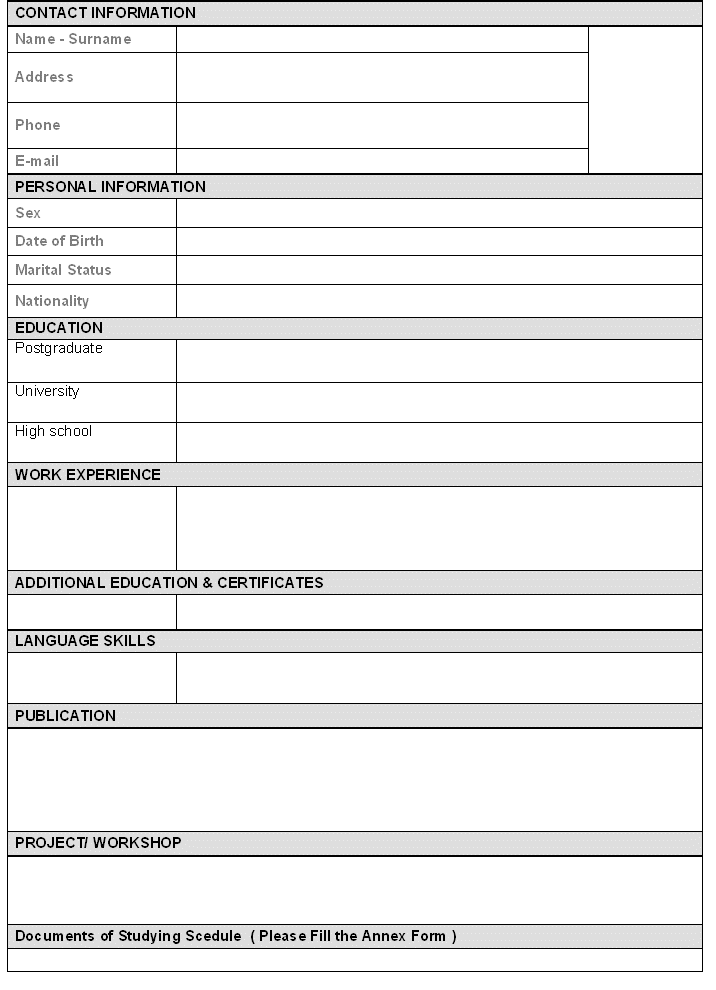 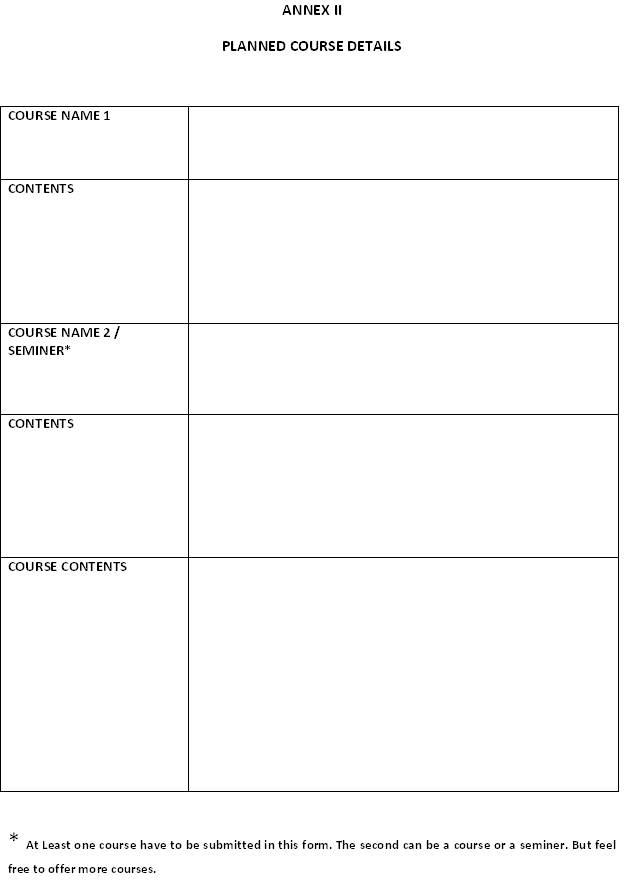 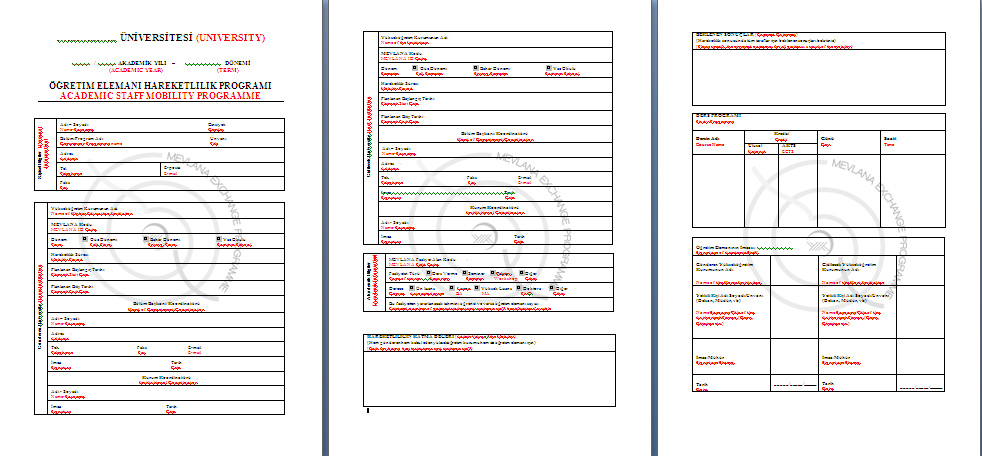 DURATION OF EXCHANGE:
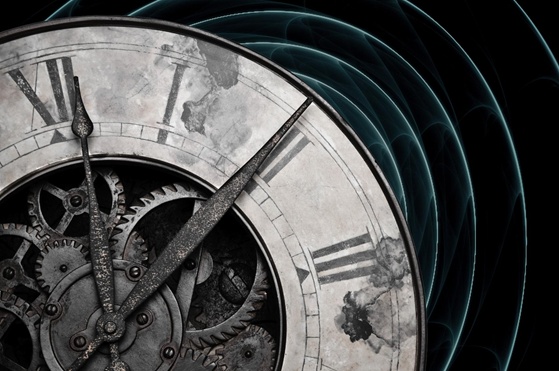 Finantial Supports
80% of the scholarship is paid to students in a month after their arrival to SDU. The rest of the scholarship will be paid based on the ratio of total credits of the succeeded courses to the courses that the student is obliged to take. The scholarship includes only for four months.
PAYEMENT FOR ACADEMIC STAFF INCOMING (2019-2020)
TRAVEL EXPENSES
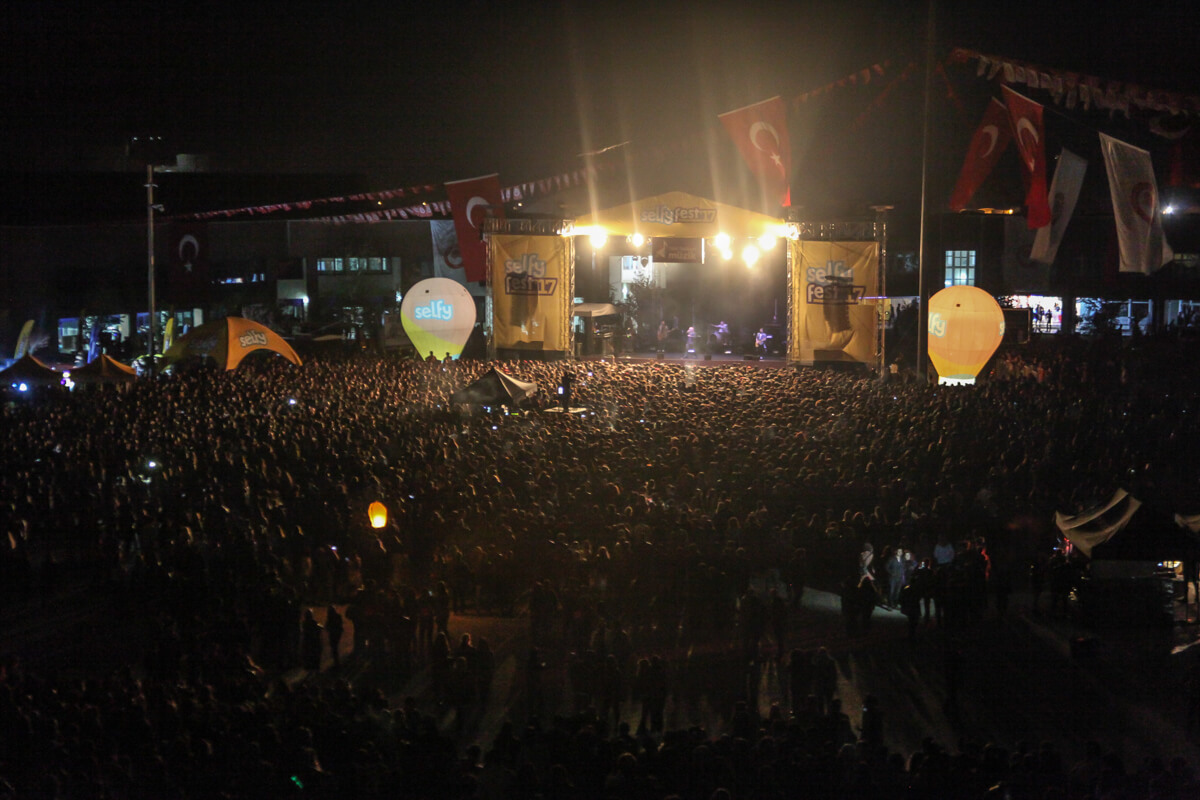 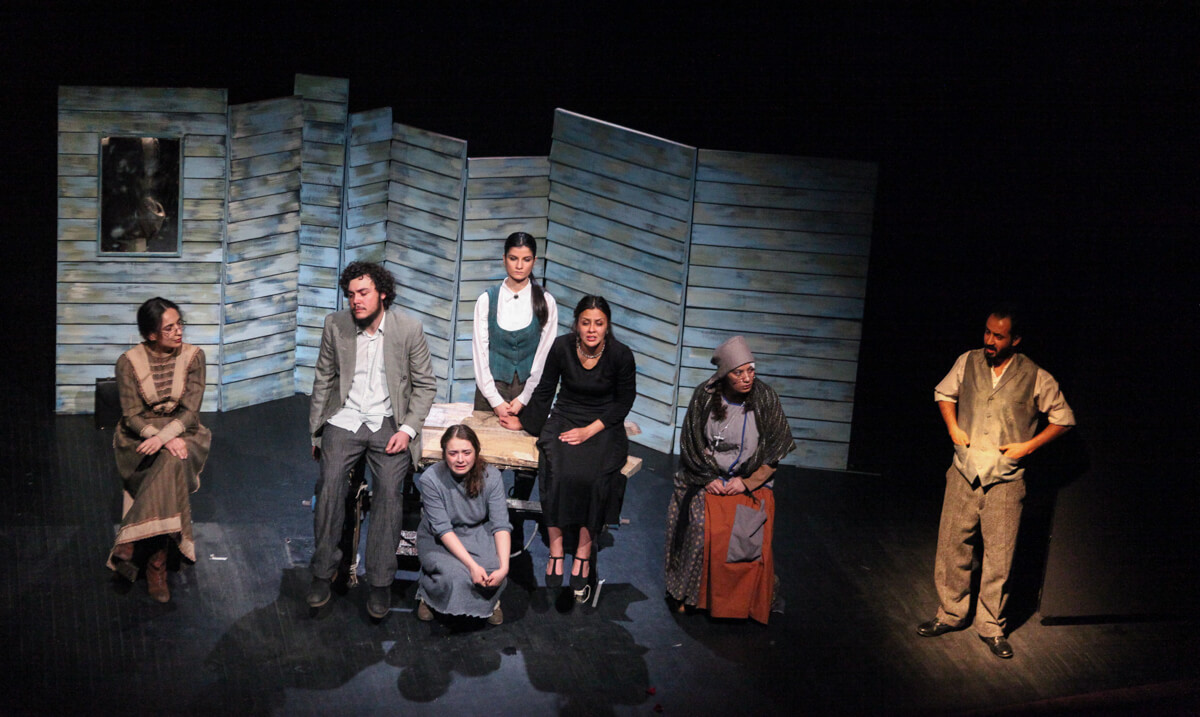 SOCIAL 
          ACTIVITIES
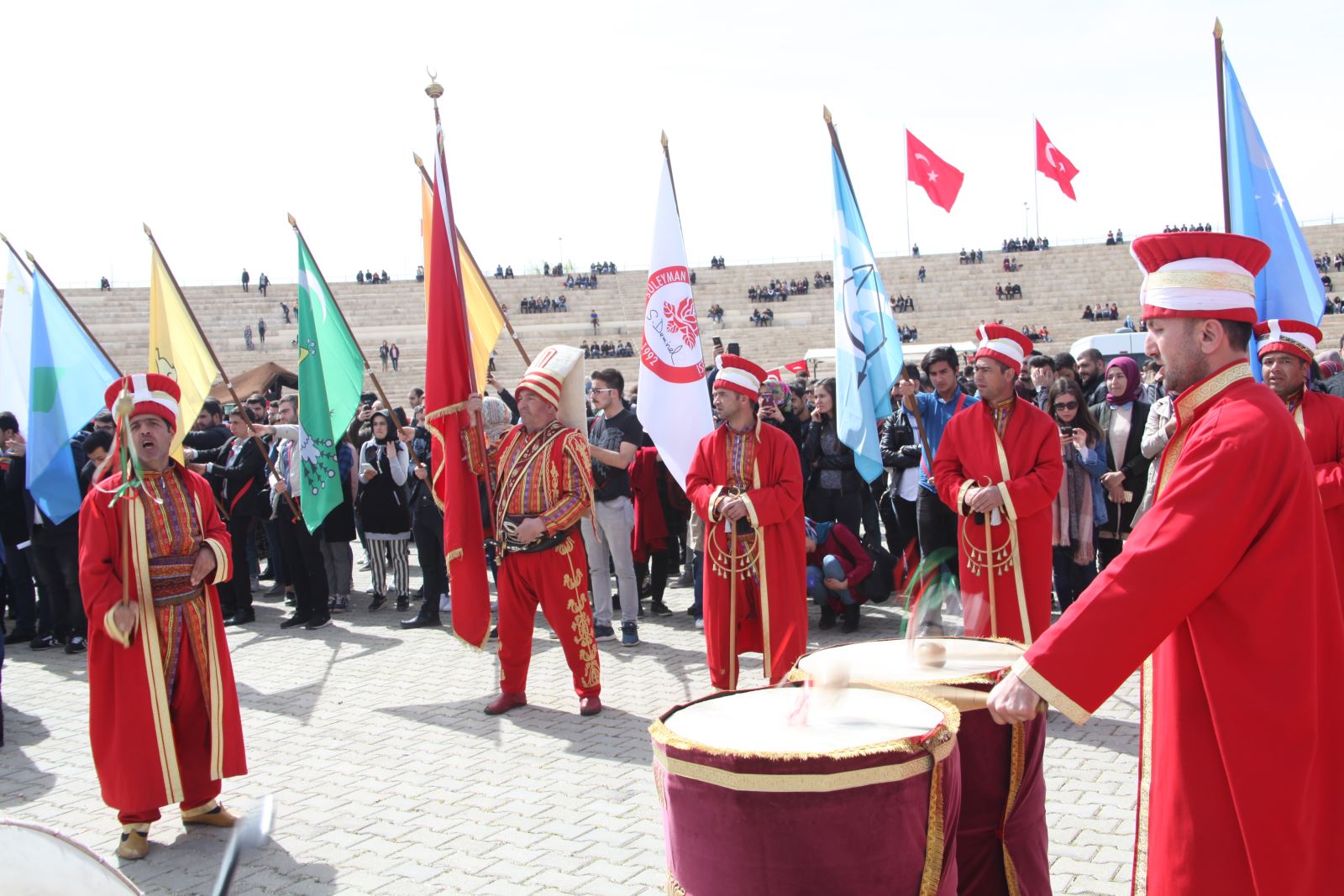 SDU ATATÜRK SPORTS CENTER
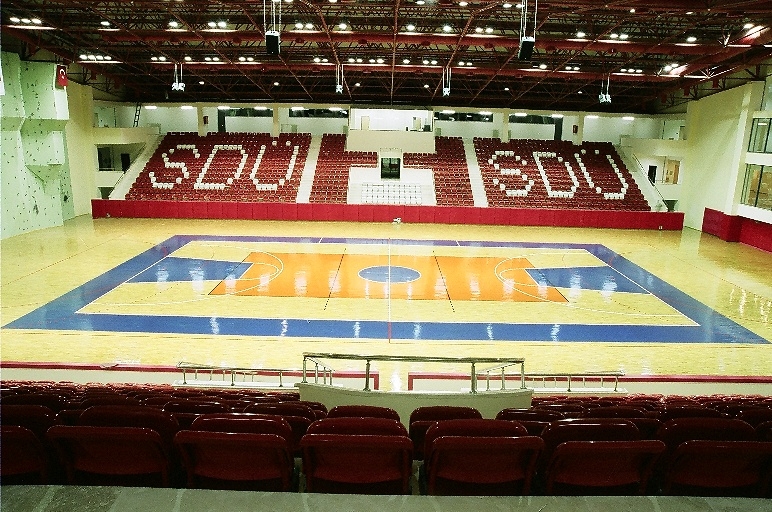 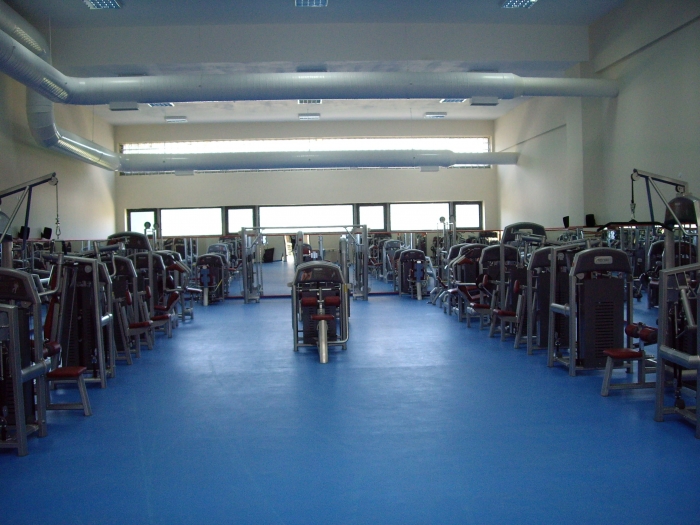 29 EKİM OLYMPIC POOL
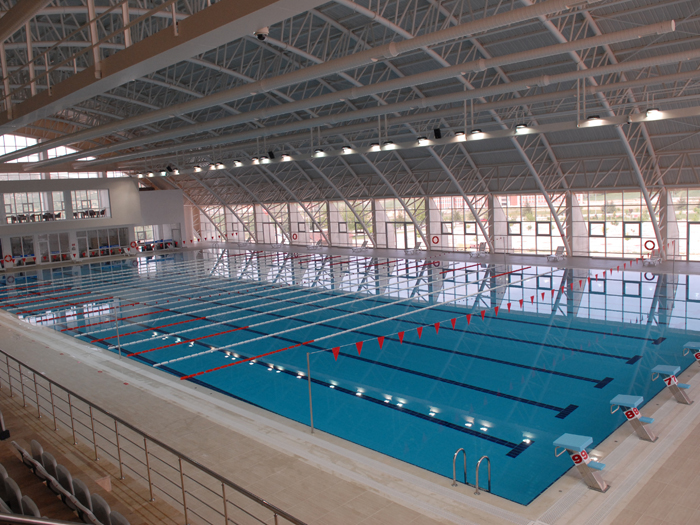 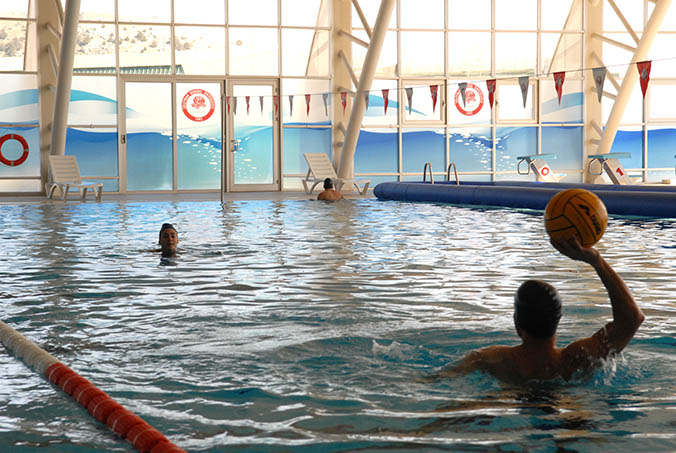 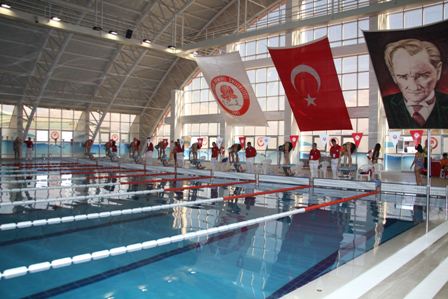 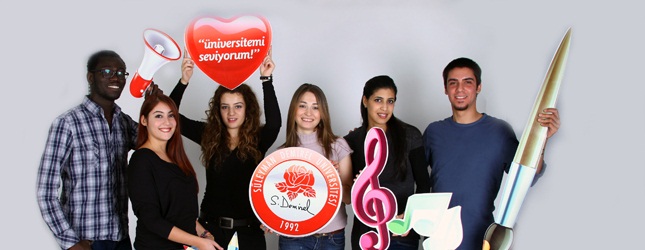 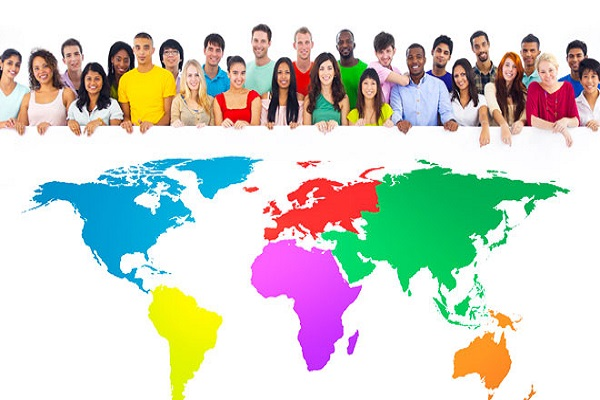 1283 International Students at SDU in 2018
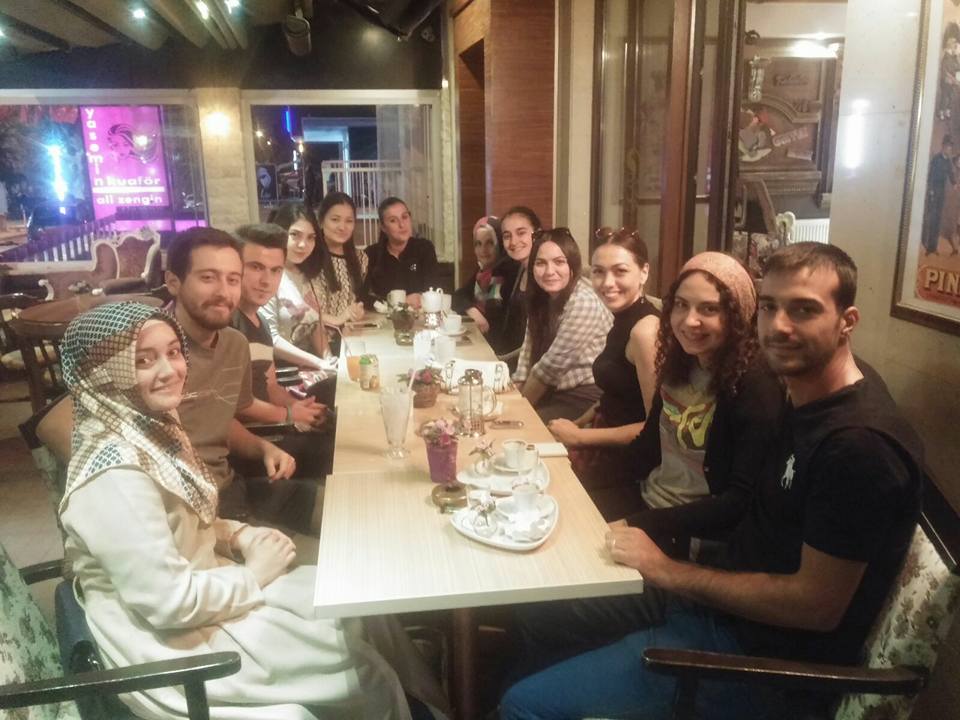 MEVLANA INCOMING STUDENTS
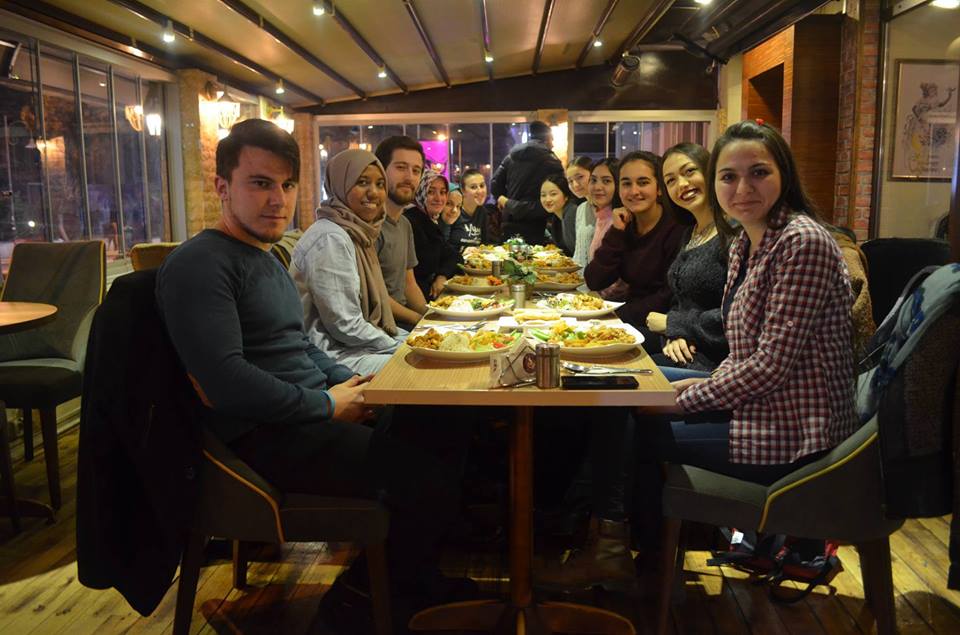 Marbling Art
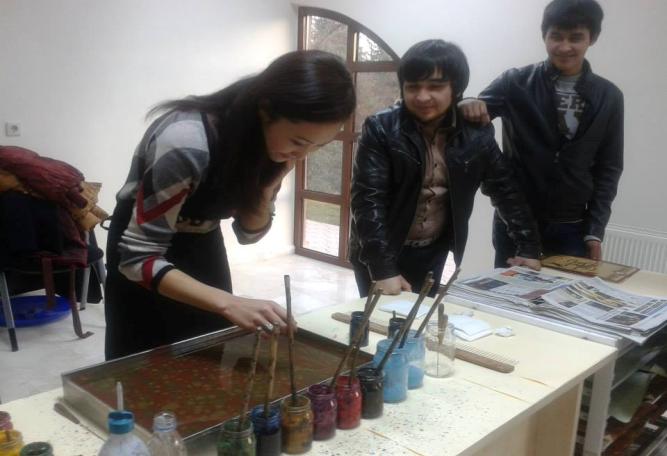 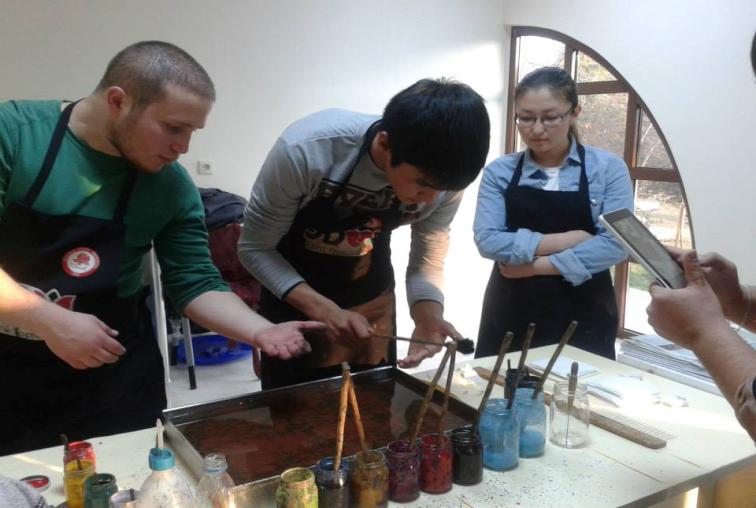 VISIT OF DAVRAZ
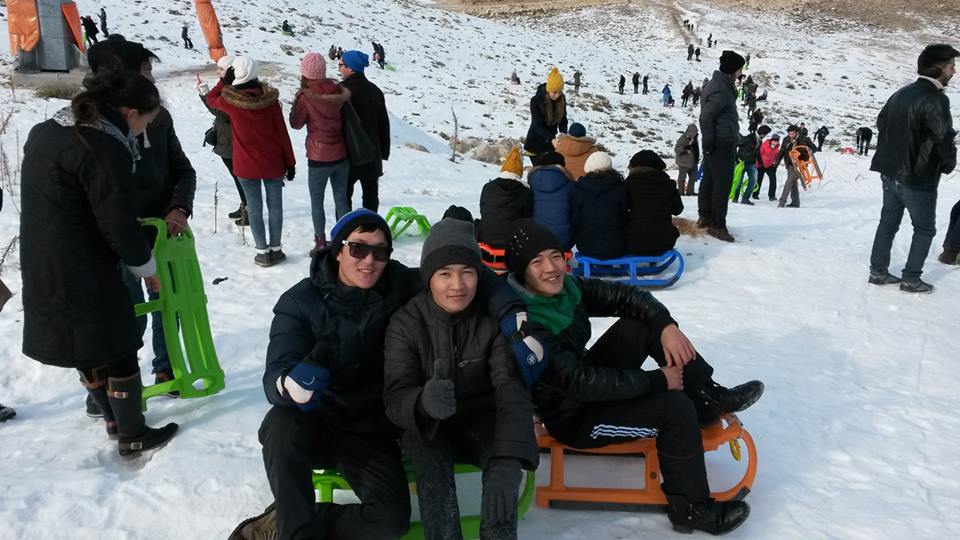 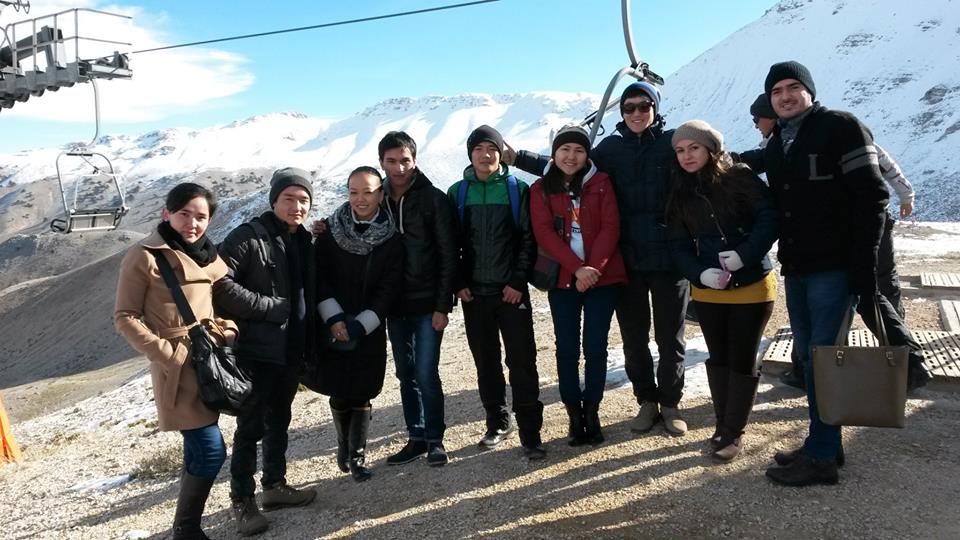 EĞİRDİR
FOR MORE INFORMATION AND THE DOCUMENTS
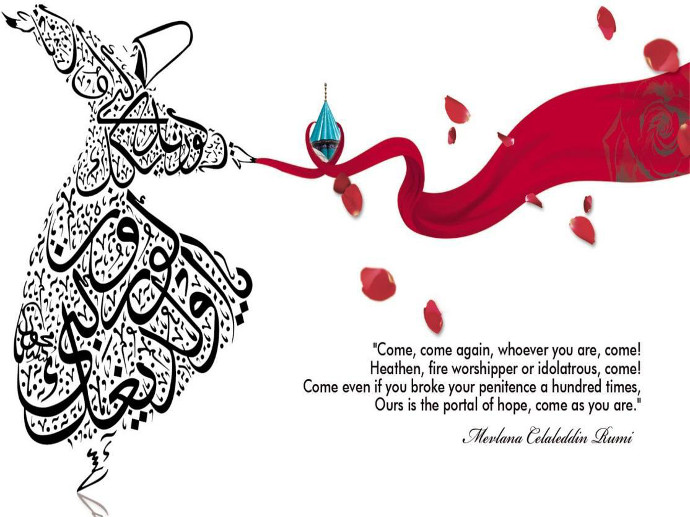 Web Adres: http: mevlana.sdu.edu.tr
E-mail: mevlana@sdu.edu.tr
Phone: 00 90 246 211 82 76 – 77 -78